СИНТАГМА
Систематизација градива
Скуп најмање двије пунозначне ријечи од којих свака може сама вршити реченичну функцију назива се синтагма.

књига- ријеч
занимљива књига – синтагма
Читам занимљиву књигу. – реченица
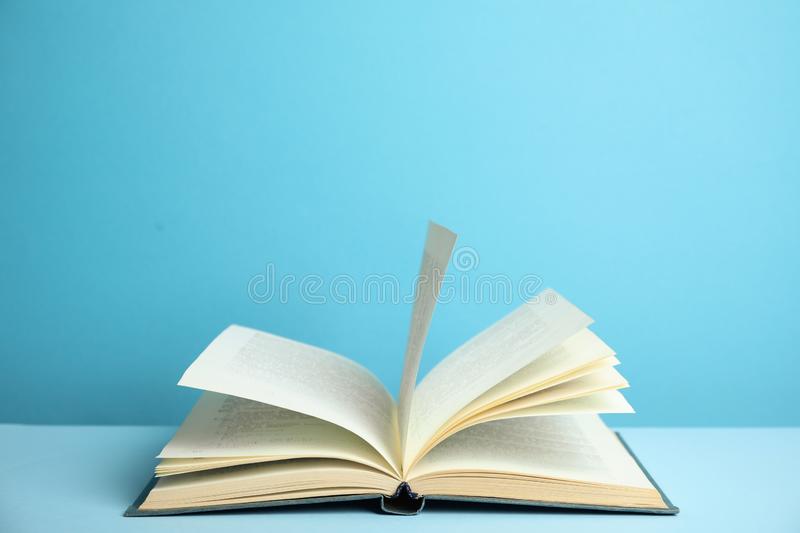 Независне синтагме
Синтагме чији су чланови обједињени истом реченичном функцијом (службом) називају се независне или напоредне синтагме.

Отац и мајка су ушли у кућу.
субјекатска независна синтагма
Мој отац је живио у Београду и у Бањалуци.
                                     независна прилошкоодредбена синтагма
Волим читати пјесме и приче.
                           независна објекатска синтагма
Зависне синтагме
Синтагме међу чијим члановима влада однос неравноправности, па је један члан главни (надређен) а други зависан (подређен) називају се зависне синтагме.

главни град                                 
познати пјевачи
плава јакна
црна мачка
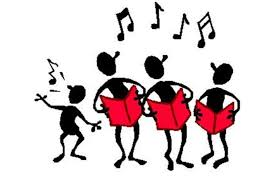 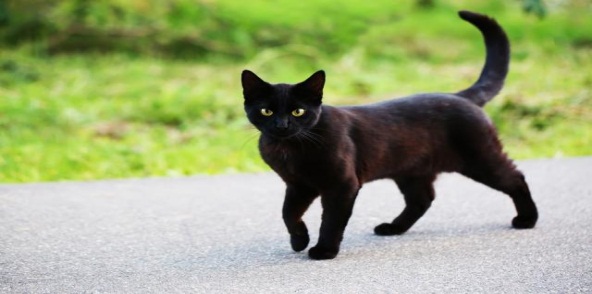 Зависне синтагме се дијеле  према врсти главног члана на:
-именичке
-глаголске
-придјевске и
-прилошке синтагме.
Именичка синтагма
Именичка синтагма је она у којој је главни члан именица.

Маја је направила торту од чоколаде.

Именичка синтагма у реченици може имати службу субјекта, објекта, именског дијела предиката и прилошке одредбе.
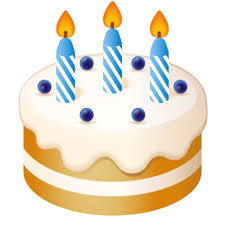 Глаголска синтагма
Глаголска синтагма  је она у којој је главна ријеч глагол.

Растужила се читајући књигу.

Глаголске синтагме имају функцију прилошке одредбе за вријеме и прилошке одредбе за начин.
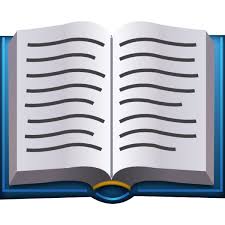 Придјевска синтагма
Придјевске синтагме су оне у којима је главна ријеч придјев.

Дјевојка је веома лијепа.

Придјевске синтагме у реченици могу имати службу атрибута, прилошке одредбе и именског дијела предиката.
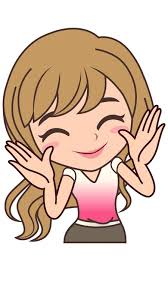 Прилошка синтагма
Прилошка синтагма је она синтагма у којој је главна ријеч прилог.

Осјећам се веома лоше.


Прилошке синтагме имају службу прилошке одредбе.
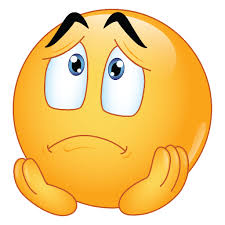 У оквиру једне синтагме често се може наћи ужа синтагма.

Римско царство је имало веома организовану војску.
 
Шира синтагма је веома организовану војску (именичка синтагма).
У оквиру те синтагме налази се ужа придјевска синтагма веома организовану.
Домаћи задатак

Одреди врстe синтагми:
необично брзо
веома модеран
упорно учење
споро возити.